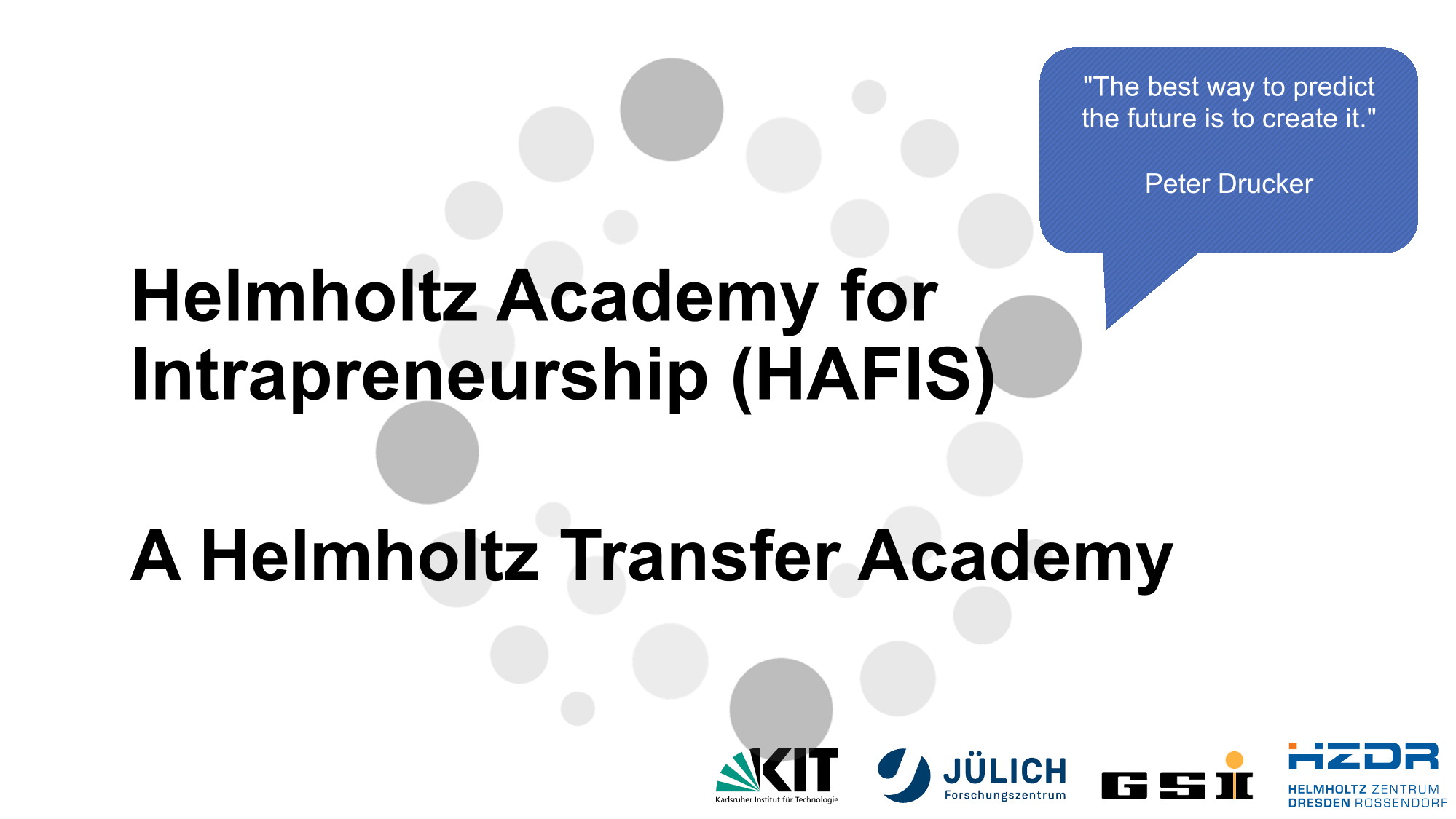 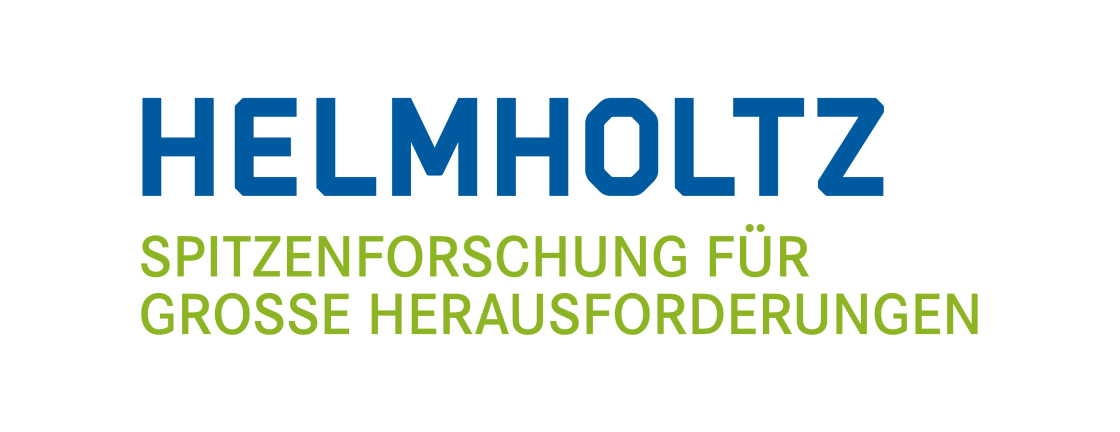 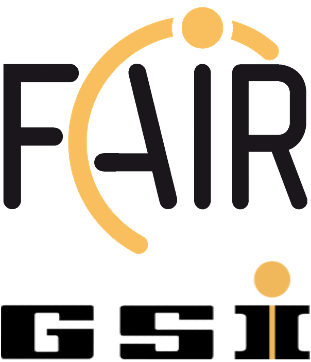 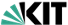 HAFIS
Helmholtz Academy for Intrapreneurship
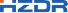 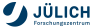 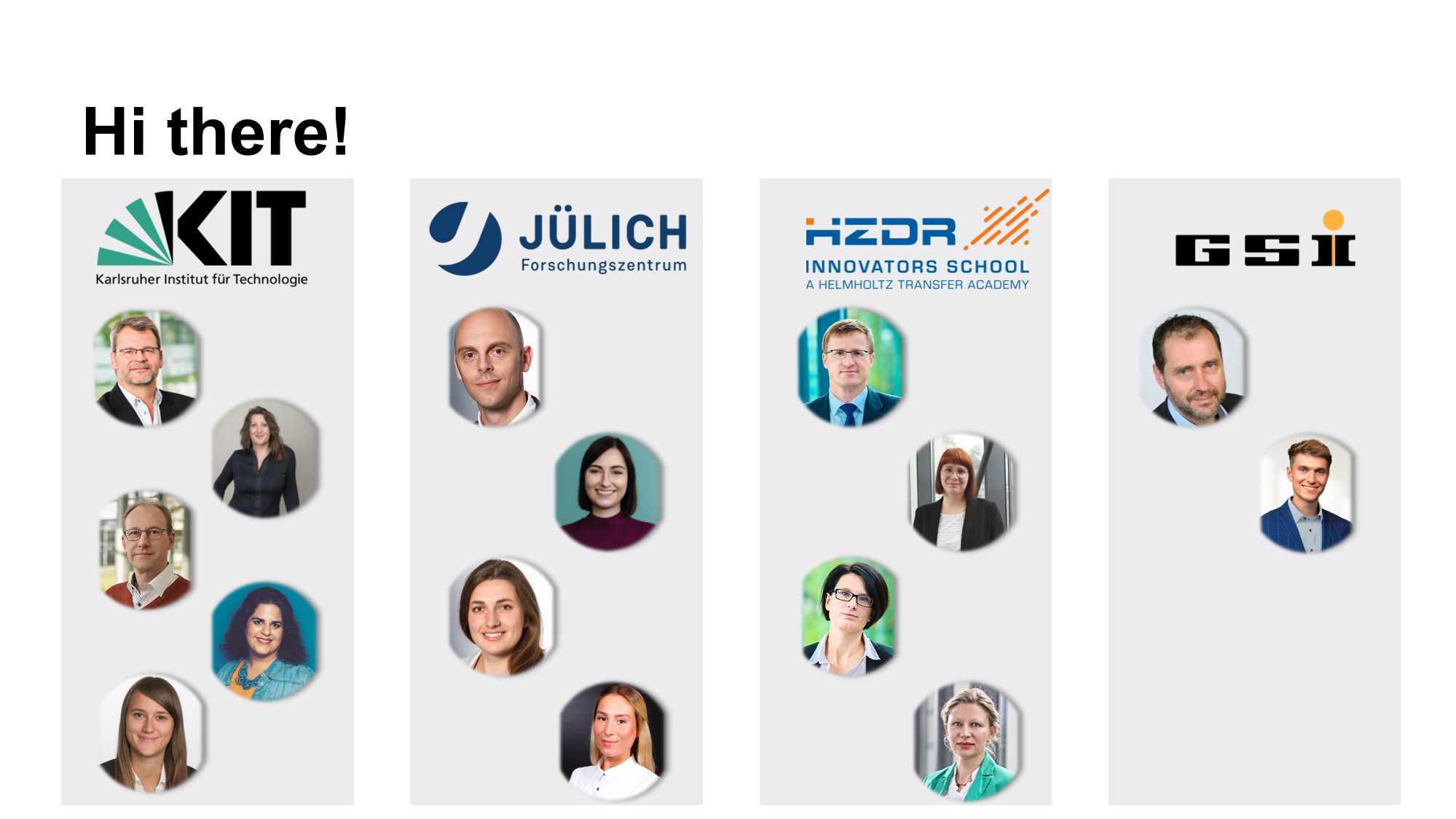 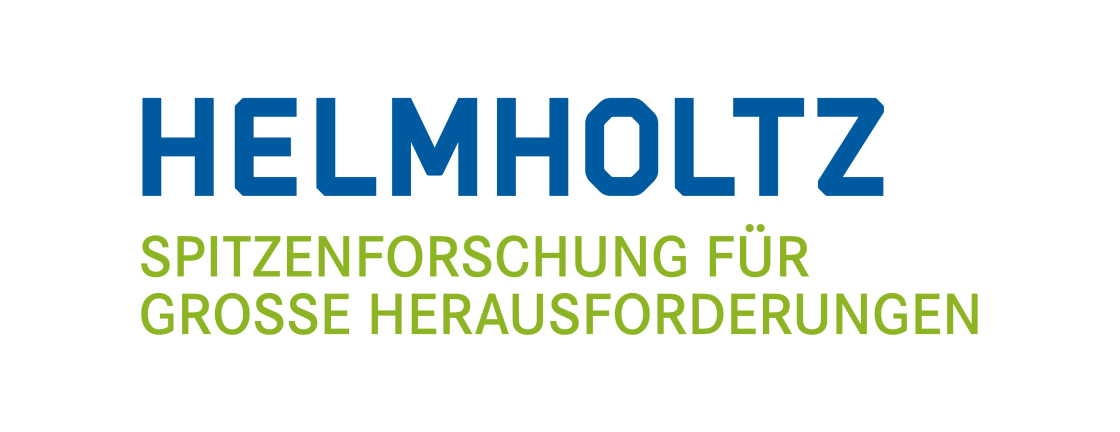 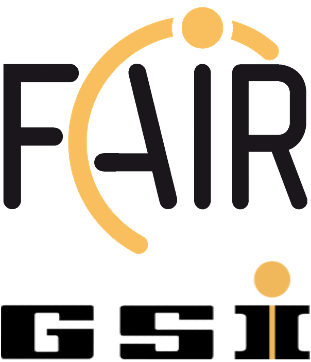 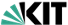 HAFIS
Helmholtz Academy for Intrapreneurship
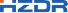 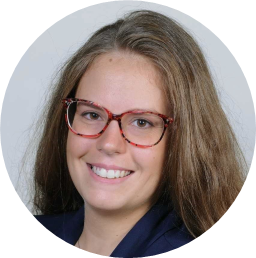 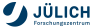 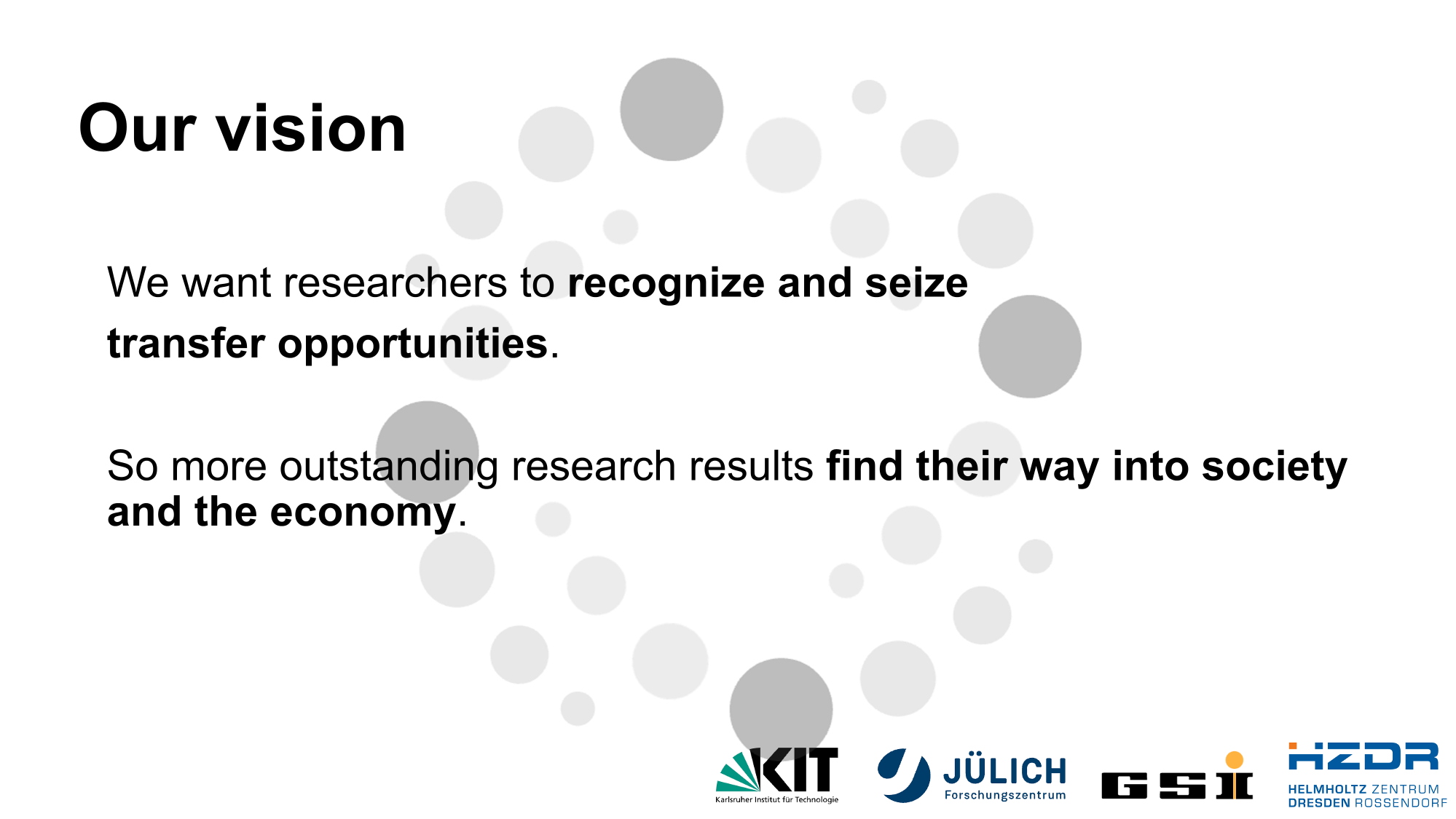 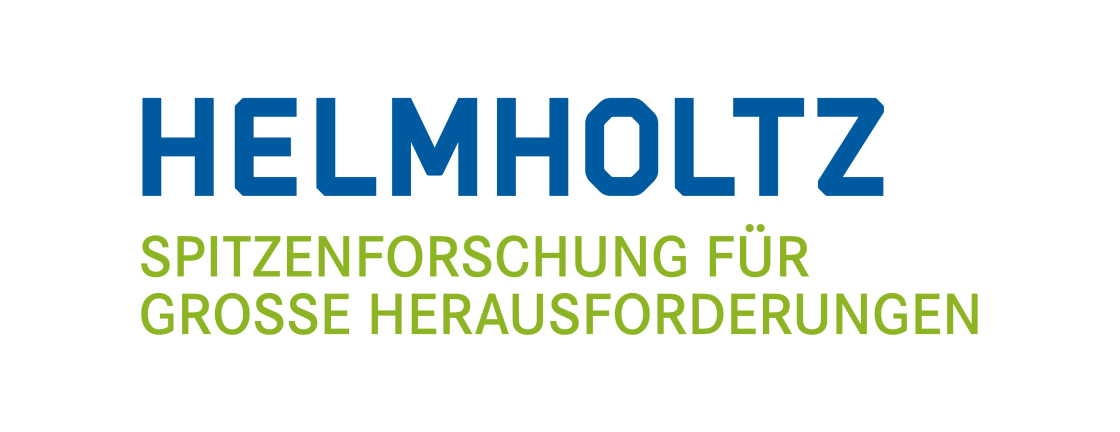 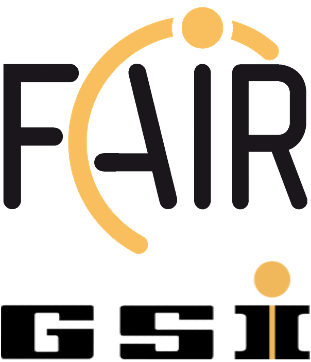 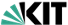 HAFIS
Helmholtz Academy for Intrapreneurship
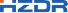 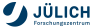 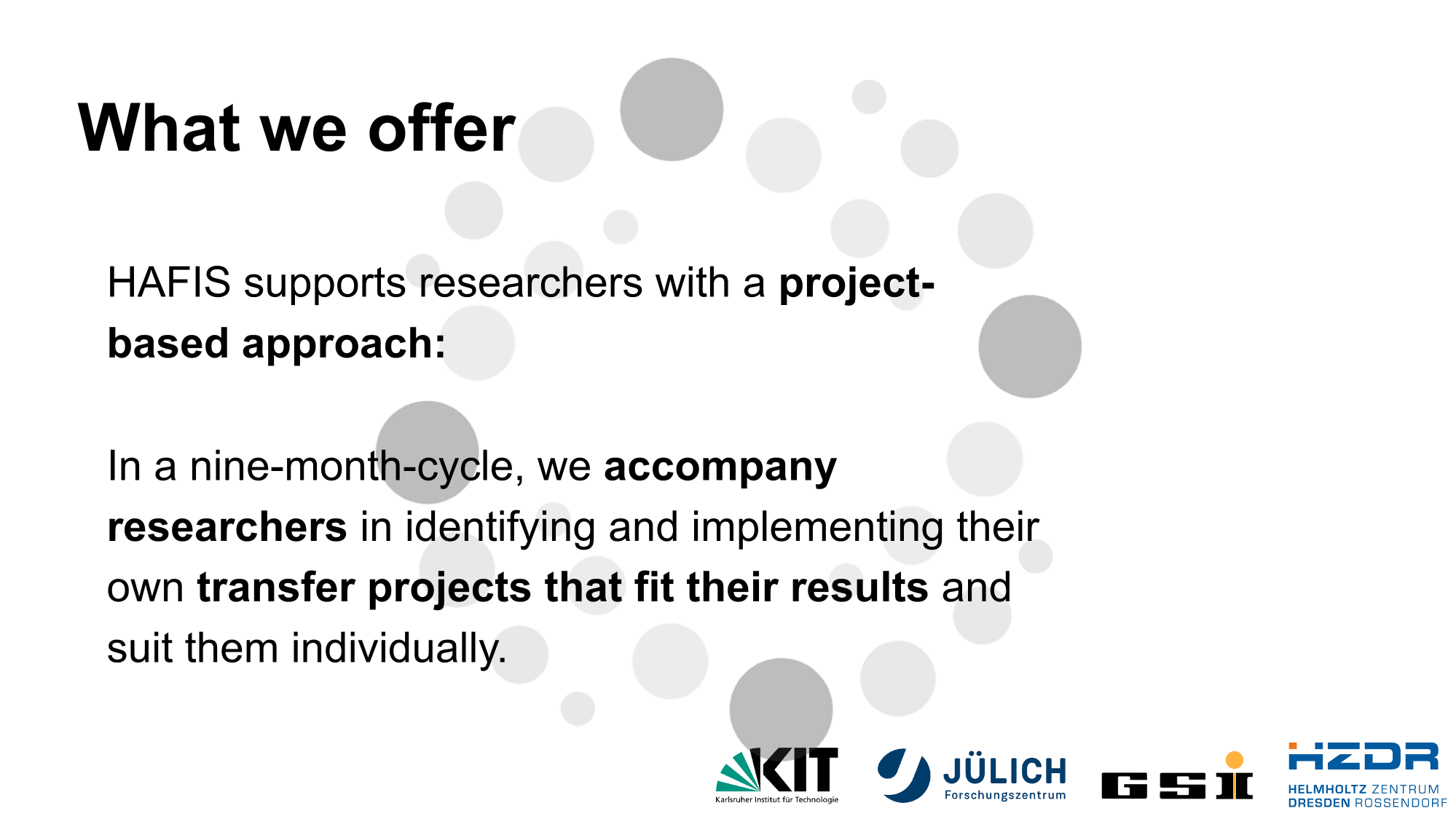 Konzept
Wissenstransfer/Technologie-transfer/Gründungen
Thematischer Schwerpunkt
Teilnehmenden-Akquise
Durchlauf (9M)
Teambildung (3M)
Coaches begleiten und übermitteln Fähigkeiten
Branchenspezifische Experten
Meilensteinevents
Moritz Spreng | Technologietransfer
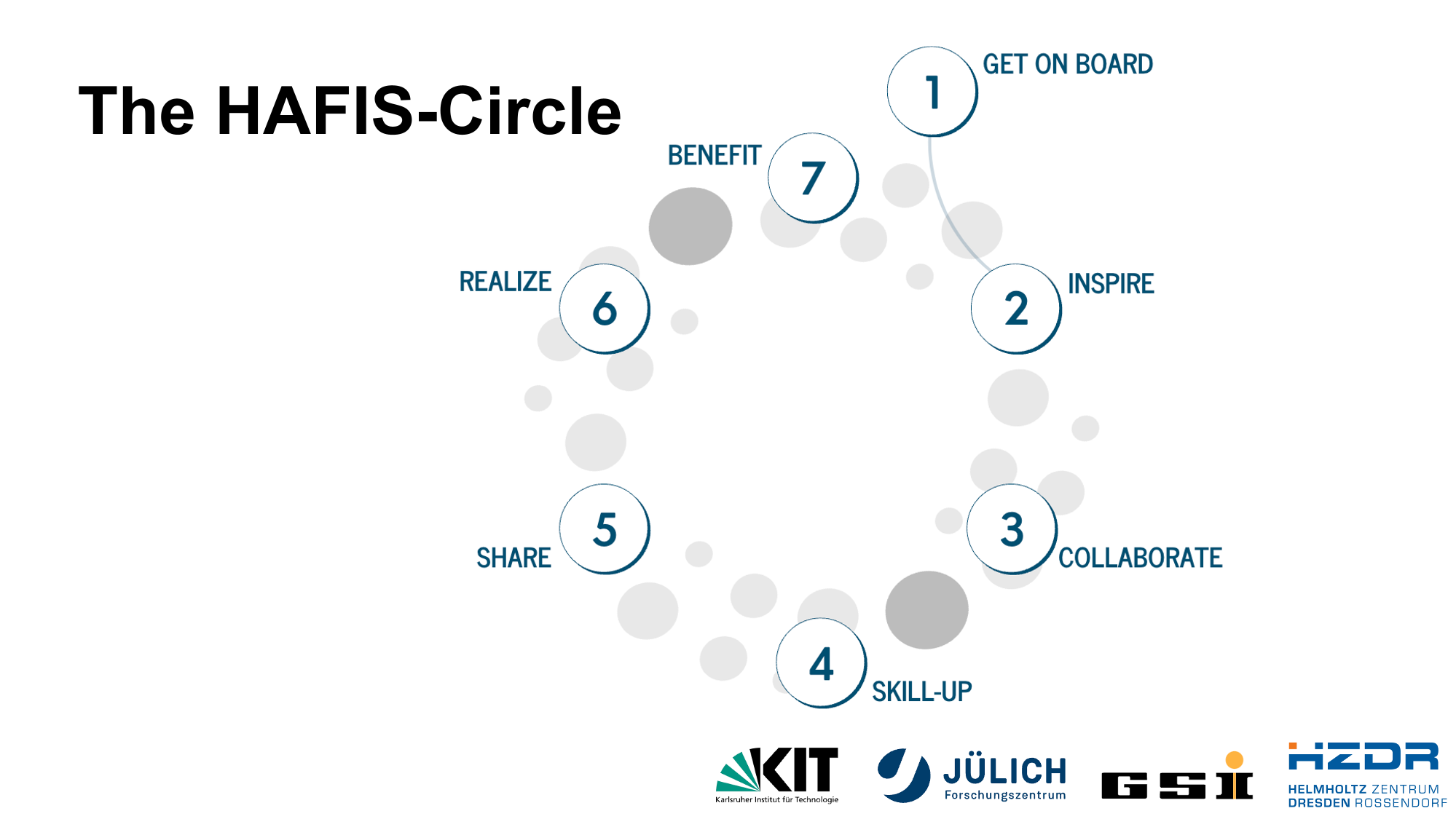 Projektbasiertes Lernen
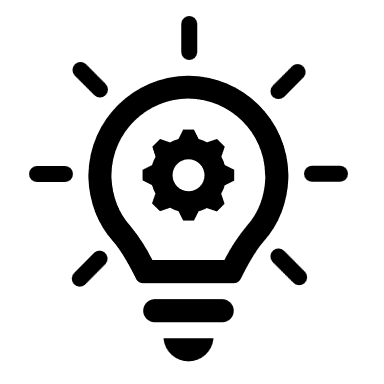 Identifizieren von Transferpotentialen
SKILLS
VERNETZUNG
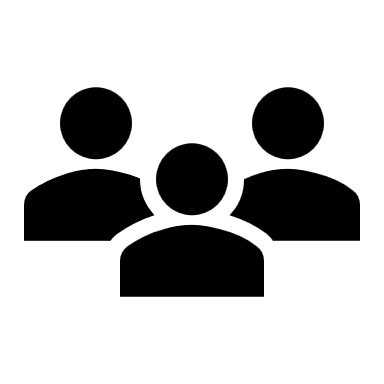 Umsetzen von Transferprojekten
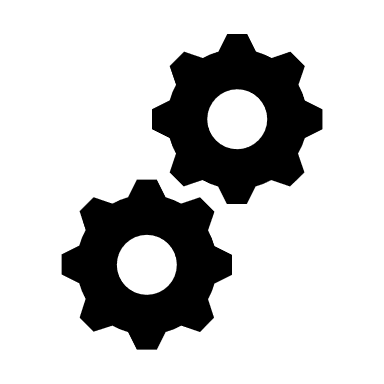 SICHTBARKEIT
ERFOLGE
Industriemittel für eigene Abteilung
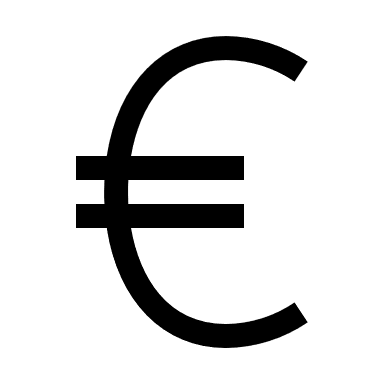 Transferkultur / Innovationskultur
Moritz Spreng | Technologietransfer
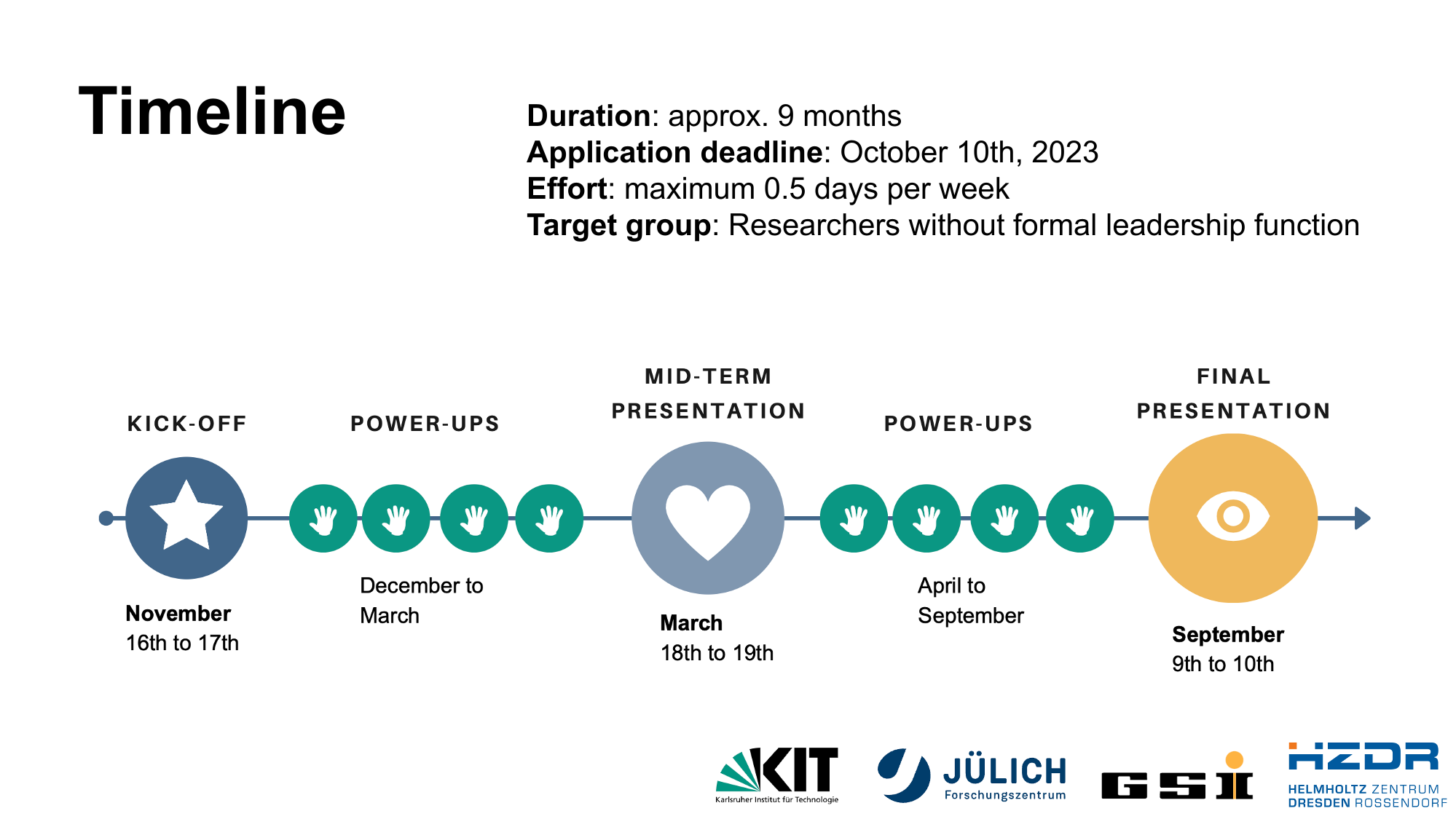 Projektbasiertes Lernen
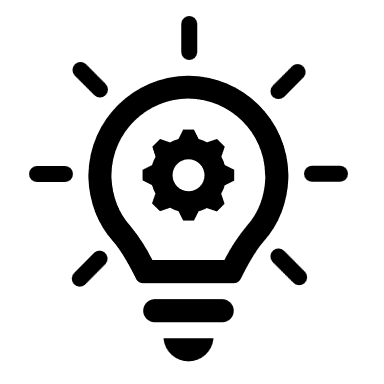 Identifizieren von Transferpotentialen
SKILLS
VERNETZUNG
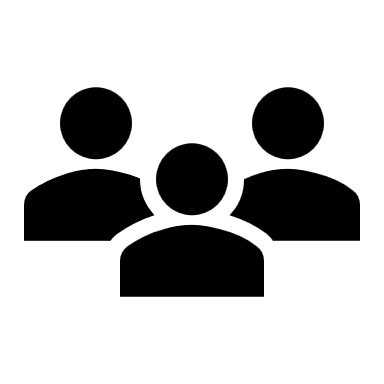 Umsetzen von Transferprojekten
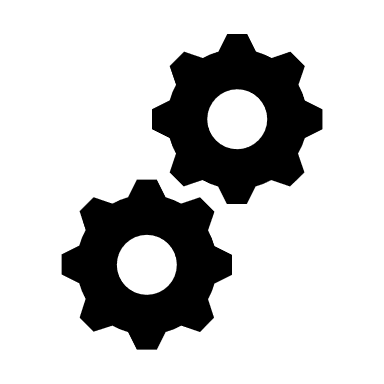 SICHTBARKEIT
ERFOLGE
Industriemittel für eigene Abteilung
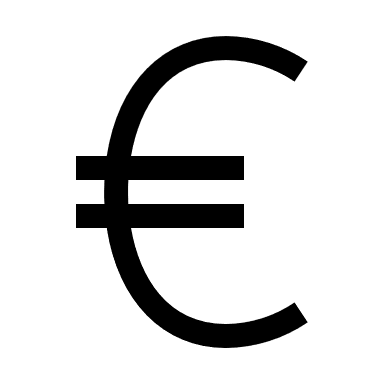 Transferkultur / Innovationskultur
Moritz Spreng | Technologietransfer
Benefit für die Abteilungen
Your contribution
1/10
Transferkultur als Indikator für die PoF-Evaluation
Beitrag zur Transferstrategie von HGF & GSI
Neue Wege für Drittmittelanträge
Finanzielle Rückflüsse aus Transferprojekten
Netzwerk & neue Kontakte
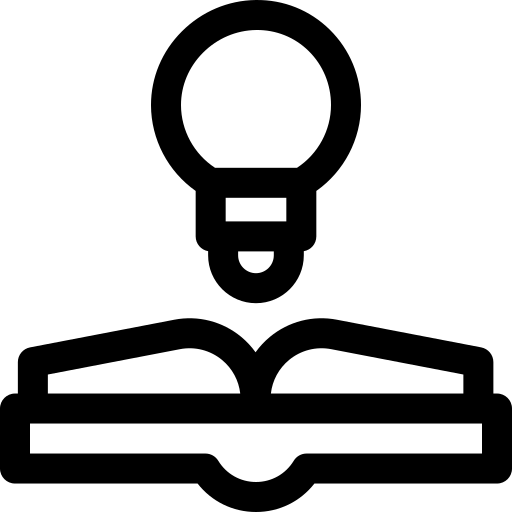 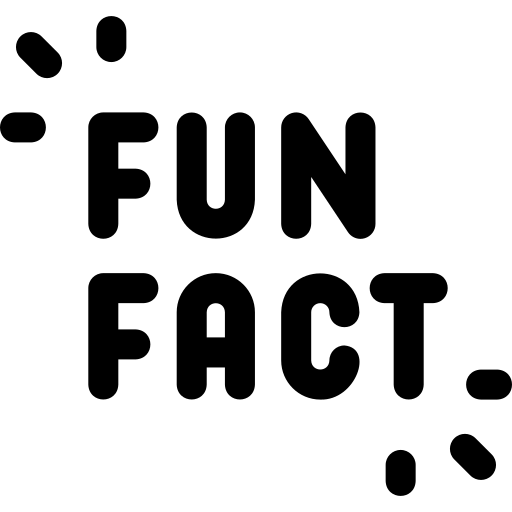 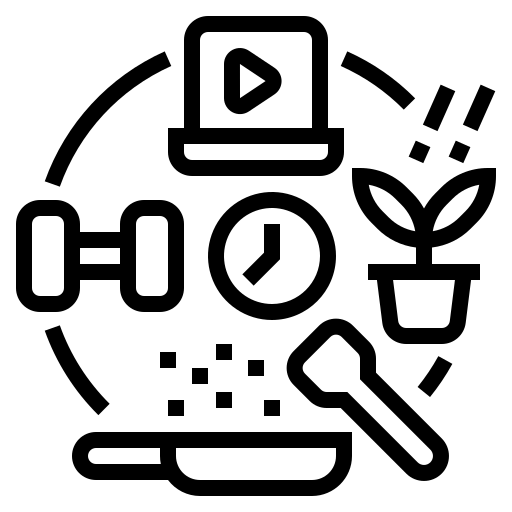 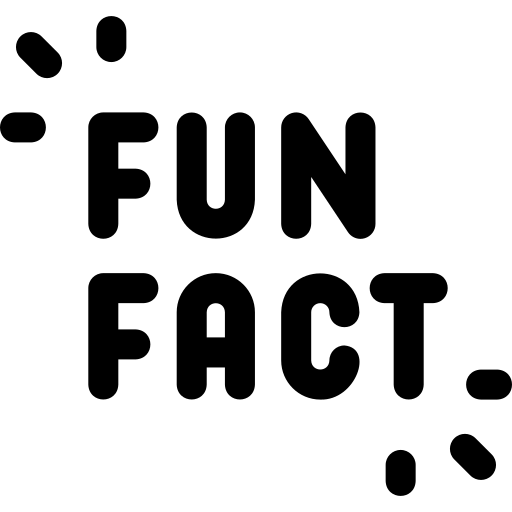 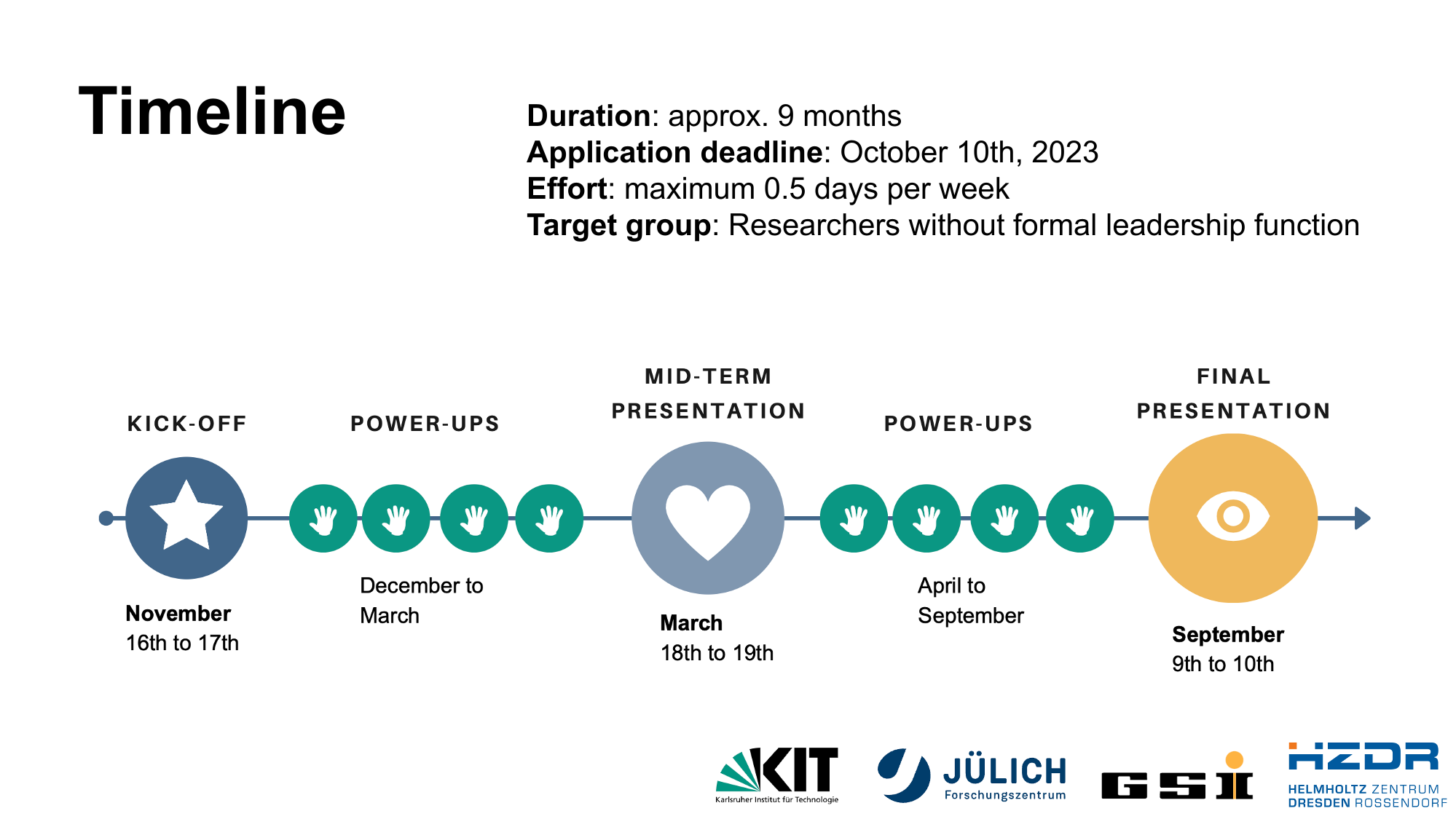 Moritz Spreng | Technologietransfer
industry funding to finance your research
Benefit für die Teilnehmenden
Your benefits
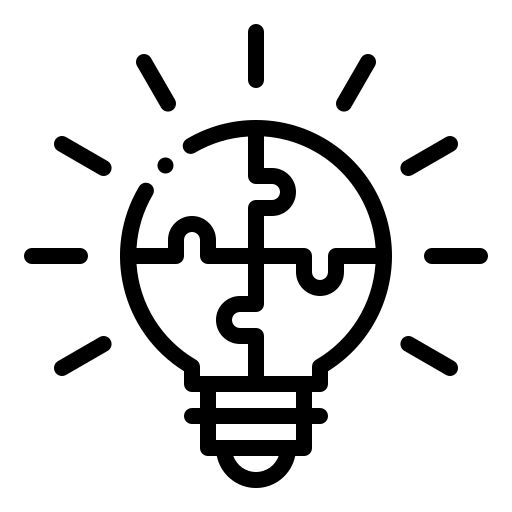 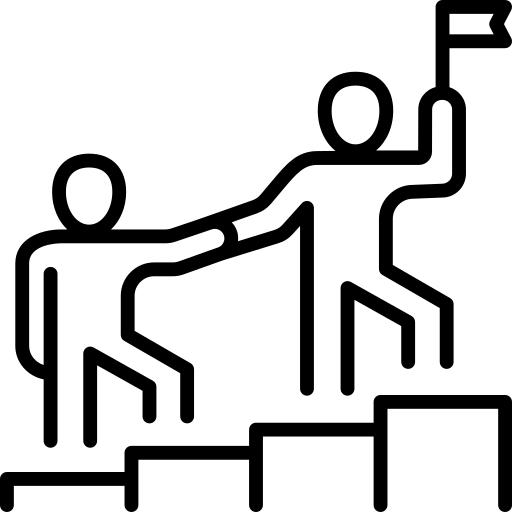 Eigene Forschung weiter führen
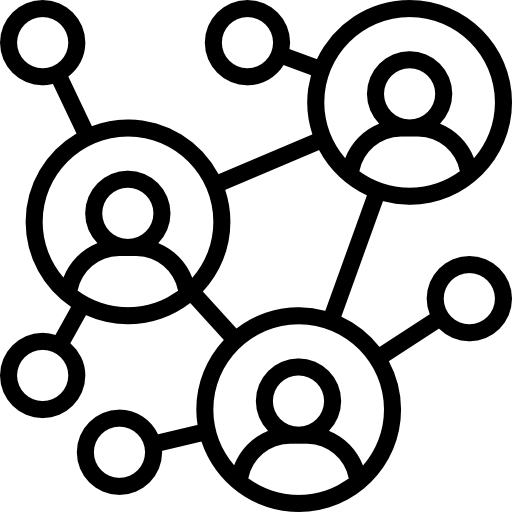 Beruflichen ausprobieren
Neue Kompetenzen
Connect with researchers and decission makers
Learn about tools & techniques
Receive coaching from external experts
Neue Kontakte & Netzwerk
Qualifizierung für weiteren beruflichen Weg
Gesteigerte Attraktivität am Arbeitsmarkt
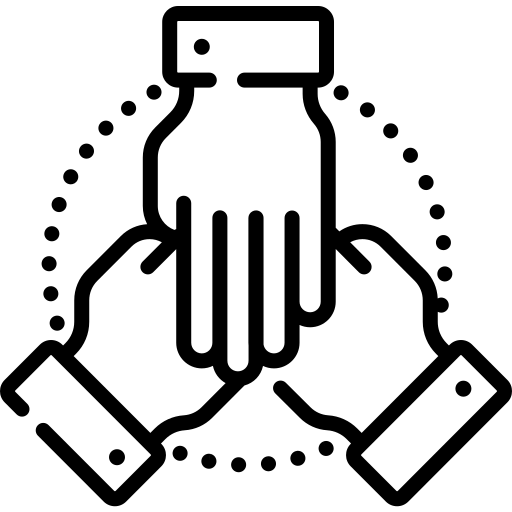 Gesellschaftlichen Beitrag leisten
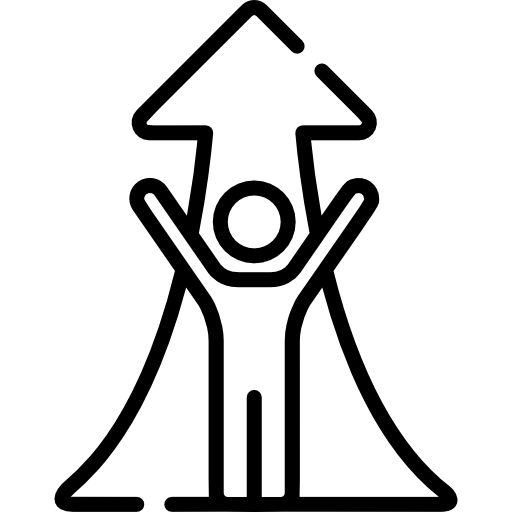 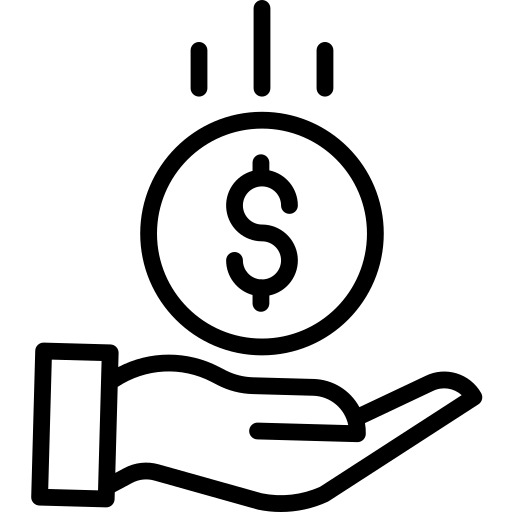 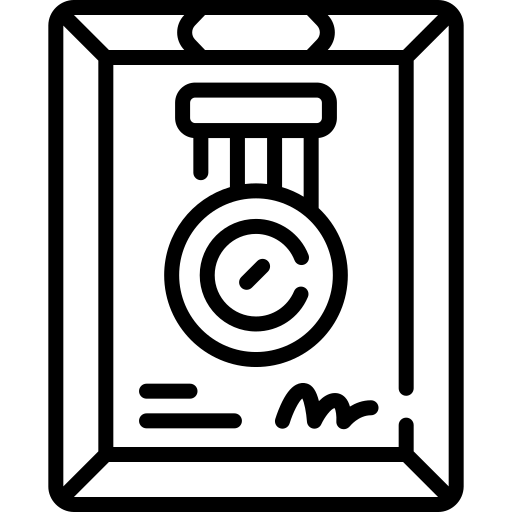 Zertifikat
Monetäre Vorteile
Zugänge zu Unterstützungspotentialen
Industry funding to finance your research
New career paths and connect with industry
Build teams and collaborate
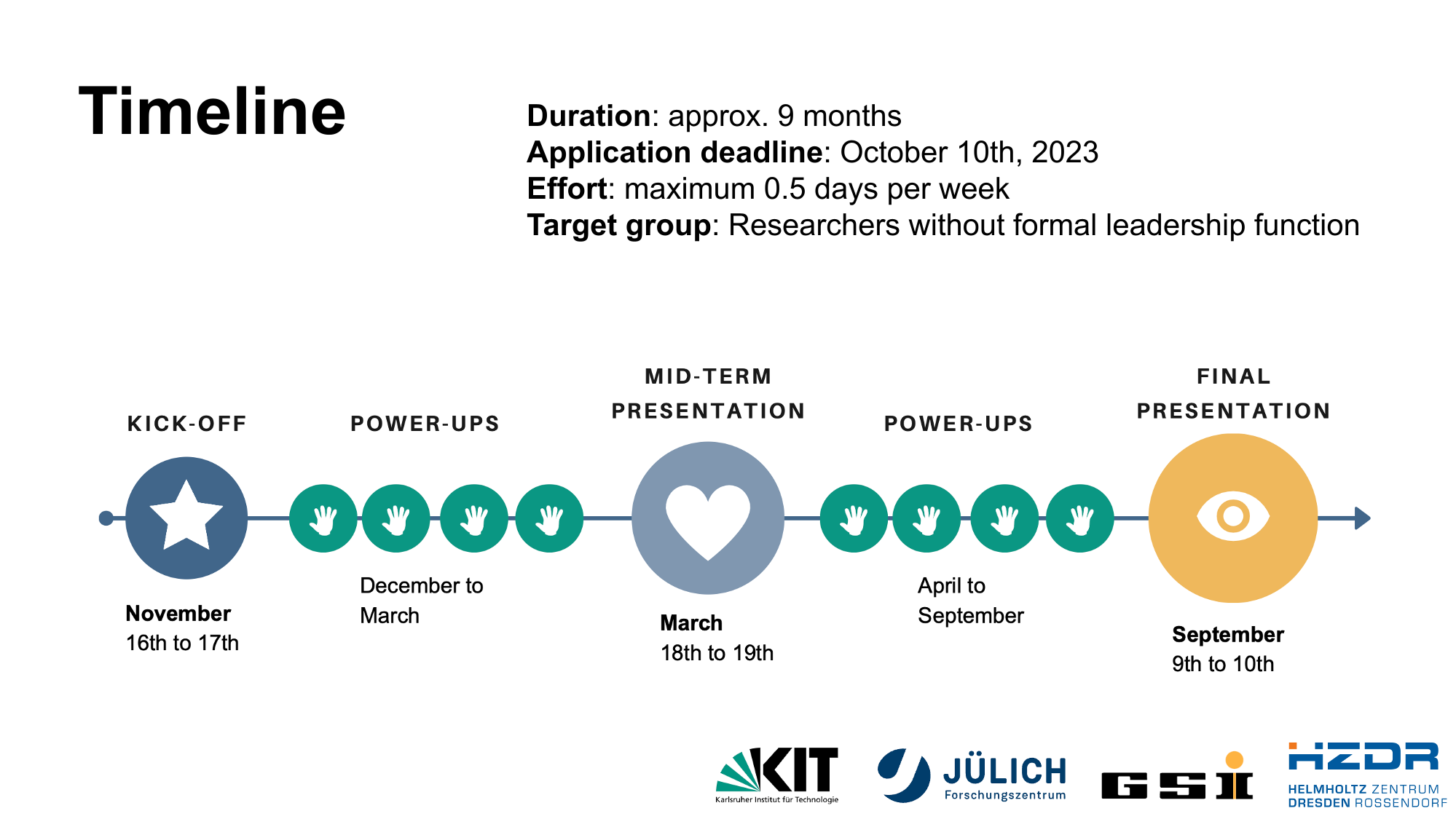 Moritz Spreng | Technologietransfer
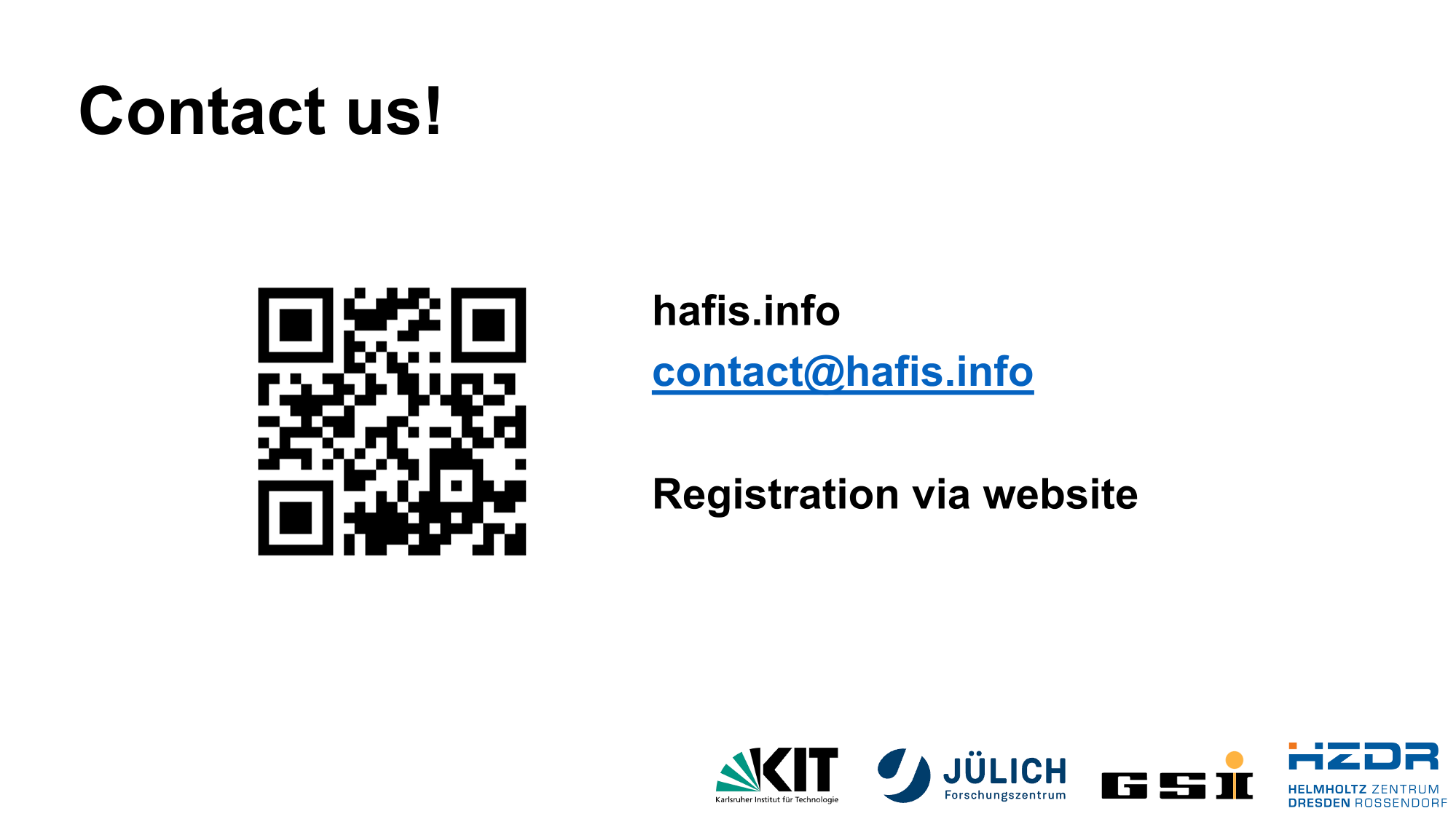 Ihr Beitrag
Wer aus Ihrem Team könnte sich für die Academy eignen?
Start: Herbst '23
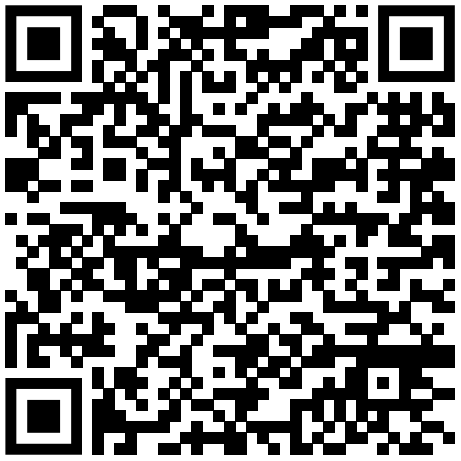 Weitere Informationen:
https://www.gsi.de/work/administration/stabsabteilungen_stellen/technologietransfer/helmholtz-academy-for-intrapreneurship
Moritz Spreng | Technologietransfer